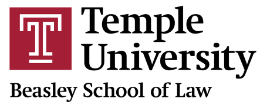 American College of Bankruptcy Fall Program (Third Circuit) Temple University Beasley School of Law
Complex Inter-Class Issues in Bankruptcy:  So-Called “Creditor on Creditor” Violence
Michael B. Schaedle
Blank Rome LLP
1.215.569.5762

Lawrence J. Kotler
Duane Morris LLP
1.215.979.1514
1
LATAM and Backstops and Discrimination
2
BASIC PRINCIPLES OF EQUALITY OF TREATMENT IN THE BANKRUPTCY CODE
“The theory of the Bankruptcy Code is that when the big creditors sit in a room and negotiate a deal, the little creditors get the same deal.”  In re Pacific Drilling S.A., 2018 WL 11435661 (Bankr. S.D.N.Y., Oct. 1, 2018)
“Hence it is the exclusiveness of the opportunity, with its protection against the market’s scrutiny of the purchase price by means of competing bids or even competing plan proposals, [that] renders the partners’ right a property interest extended ‘on account of’ the old equity position . . . .”  Bank of America National Trust & Savings Assoc. v. 203 North LaSalle Street Partnership, 523 U.S. 434, 456 (1998)
“[W]hen you’re asked [whether] a party, a creditor or interest holder,[is] receiving certain treatment on account of their claim or interest, on the one hand, or on account of a plan transaction on the other . . . the way that’s answered is by market testing.”  In re TPC Group Inc., Bankr. Case No. 22-10493 (CTG) (Bankr. D. Del., July 29, 2022)
3
EQUALITY AND ABSOLUTE PRIORITY UNDER THE BANKRUPTCY CODE
Bankruptcy Code section 1122(a)(1) (“a plan may place a claim or an interest in a particular class only if such claim or interest is substantially similar to the other claims or interests of such class”) (emphasis added)
Bankruptcy Code section 1123(a)(4) (“a plan shall provide the same treatment for each claim or interest of a particular class, unless the holder of a particular claim or interest agrees to a less favorable treatment of such particular claim or interest) (emphasis added)
Bankruptcy Code section 1129(a)(4) (“[a]ny payment made or to be made by the proponent, the debtor or by a person issuing securities or acquiring property under the plan, for services or for costs and expenses in or in connection with the case, or in connection with the plan and incident to the case, has been approved by, or is subject to the approval of the court as reasonable”) (emphasis added)
Bankruptcy Code section 1129(b) (a plan can be confirmable in cramdown context only “if the plan does not discriminate unfairly”) (emphasis added)
Bankruptcy Code section 1129(b)(2)(B) (in respect of GUC cram down where GUC receive less than par, absolute priority in favor of senior GUC class requires that junior classes neither “receive” nor “retain” property “on account of such junior claim or interest”) (emphasis added)
4
363’S LIMITS
Chapter 3 of the Bankruptcy Code deals with “Case Administration” and thus Bankruptcy Code sections 363 and 364 are “administrative powers” designed to facilitate the formation and value maximization of the estate.  They are not, however, substitutes for chapter 11 and its requirements in connection with a debtor’s reorganization.
“There are many business decisions under the Bankruptcy Code that are subject to the business judgments of debtors, including decisions about asset sales.  However, there are other decisions that are ultimately to be made by creditors in connection with a proposed plan of reorganization, following full disclosure and the opportunity to submit votes.  Plans often are proposed by management but that is not necessarily the case, and implicit in the plan process is the notion that creditors have the right to make choices that may or may not align with the business judgments of a debtor’s management.”  In re SAS AB, 644 B.R. 267, 271-72 (Bankr. S.D.N.Y. 2022)
5
EXCLUSIVE FEES AND PARTICIPATORY RIGHTS FOR HOLDERS
Peabody Energy – Leverage security holders given exclusive right to purchase 22.5% of $750mm private placement
Grupo Aeromexico, SAB – Leverage security holders given exclusive right to purchase $580mm of $720mm rights offering
Pacific Drilling – Leverage security holders given exclusive right to purchase 20% of $500mm exit financing
SAS AB – DIP Lenders have revocable right to convert $700mm to reorganization securities at an assumed plan value of $3.2bln (creating a discount arbitrage), plus termination fees and tag rights for 30% of new plan equity
TPC Group – Leverage security holders given exclusive right to purchase 45% of exit
6
Lumileds:  Opportunistic DIP Financing
“Keying off the [Lumileds] debtors’ proposed midpoint valuation of $319 million, Judge Beckerman referenced her credentials as a former investment banker, ‘which means I can do math,’ and calculated that the [participation fee] payment [to DIP Lenders] in reorganized equity would amount to ‘$184 million on account of a $275 million DIP,’ and, of that, $117 million would come ‘just’ from the participation fee. Judge Beckerman said that, given her past experience in both finance and legal practice, she was ‘very aware of what is market and what is unusual.’ Continuing, the judge said she did not ‘understand at all’ why the fee was so high given that the DIP was fully backstopped, noting, however, that the backstop fee itself was ‘reasonable.’”  Reorg Research, (Aug. 30, 2022)
It should be noted that an expensive participation fee was ultimately approved in the context of that DIP contest.  And so on to LATAM . . .
7
LATAM:  BACKGROUND
Headquartered in Chile and Brazil, LATAM Airlines Group was and remains one of Latin America’s leading airlines, boasting a large and very valuable global route network for passengers and cargo.  Prior to the pandemic, LATAM had a fleet of as many as 340 aircraft and generated $10bln in revenue and $1bln in operating cash flow
The pandemic effectively grounded the airline, forcing the depletion of its significant cash reserves, and reducing its passenger capacity by 95%.  There was a clear insolvency risk and a significant balance sheet problem that could not be solved by any out of court monetization or combination.
LATAM, therefore, filed chapter 11 in the United States Bankruptcy Court for the Southern District of New York in the spring and fall of 2020 
See In re LATAM Airlines Group S.A., 620 B.R. 722 (Bankr. S.D.N.Y. 2020) (Garrity, J.) (DIP approval); In re LATAM Airlines Group S.A., slip op., 2022 WL 790414 (Bankr. S.D.N.Y., Mar. 15, 2022) (backstop pricing approval post-mediation); In re LATAM Airlines Group S.A., slip op., 2022 WL 2206829 (Bankr. S.D.N.Y.,  June 18, 2022) (confirmation); In re LATAM Airlines Group S.A., 643 B.R. 756 (S.D.N.Y. 2022) (affirm confirmation and backstop pricing); In re LATAM Airlines Group S.A., 55 F.4th 377 (2d Cir. 2022) (affirm confirmation addressing pendency interest issue).
8
LATAM:  PRE-PETITION CAPITAL STRUCTURE
At least $7.5BLN in funded debt, including leverage at LATAM holdco, a non-debtor affiliate: (i) $600mm Revolver at LATAM holdco and Debtors; (ii) $416mm Local Unsecured Bank Loans at LATAM holdco and $215mm Local Unsecured Bank Loans at Debtors; (iii) $1.5bln of Unsecured International Bonds at LATAM holdco and Debtors; (iv) $491mm of Chilean Unsecured Bonds at LATAM holdco and Debtors; (v) $4.423bln of Fleet Financing at LATAM holdco and $4.168bln of Fleet Financing at Debtors; and (vi) $139mm Pre-Delivery Payments Facility at LATAM holdco and Debtors – LATAM Holdco total ($7.57bln) and Debtors total ($7.113bln).
$562MM letter of credit facility ($340MM outstanding at case commencement)
Public equity but control exists in the hands of larger holders; the Cueto Group (21.46% of common, including Costa Verde Aeronautica (11.19% of common) (“CVA”)) and Qatar Airways Investments (10% of common) (“QAI”)
The board was controlled by these larger holders, but prior to case commencement, the board formed a special committee to review related party transactions.  The special committee had two members; Chilean academics in the finance space
9
LATAM:  INITIAL DIP
$2.15bln new money DIP, extended in three tranches, A-C; increased at final to $2.45bln
The third tranche, the C, $900mm undercollateralized and junior to the A (B was unsubscribed at time LATAM sought Bankruptcy Code section 364(d) relief so DIP approval related to A and C primarily) was to be advanced by CVA and QAI, significant equity interest holders, since the company did not believe it could subscribe the full facility without equity participation
Tranche C money was very expensive.  14.5% PIK unless cash pay at maturity.  If cash pay, LIBOR plus 15%.  Expensive fees in either context. 
Oaktree was eventually signed up to do the tranche A (and possibly the B) at a maximum commitment of $1.55bln.  Oaktree was not in the pre-petition capital structure.  Oaktree’s Tranche A was available on condition that the New York Bankruptcy Court approve the Tranche C
Equity participation was also intended to send a signal to capital markets about LATAM’s positive reorganizational prospects when the case filed in an extremely volatile, pandemic-impaired operating market
Importantly, the DIP appears to have been designed from the time it was sized to provide existing equity with a means of leveraging any DIP position in order to control significant equity in reorganized LATAM
10
LATAM: INITIAL DIP
The Tranche C was subject to a Debtor option, the “Modified Equity Subscription Election,” to compel the Tranche C DIP lenders to subscribe to restricted equity in reorganized LATAM, at a discount to reorganization value (the originally proposed discount in the first filed DIP motion was 32%; the discount was dropped to 20% in the amended DIP that was considered by the Court on a final basis).  
 The election originally was under the control of the C DIP lenders; LATAM controlled exercise in the amended DIP.  
Importantly, the trade for the lower discount was paid for by a higher cash out premium, $106mm.  Further, at 20%, the discount value to the C DIP Lenders was $282.6mm.
The DIP was not subject to marketing pre-petition (presumably the availability of unsecured financing was not tested pre-petition as well), but was marketed post-petition in a roughly 30 day period.  This post-petition marketing occurred prior to DIP approval, which approval was obtained, first, from the independent directors, the Chilean academics, who were not involved in the DIP negotiations directly, and then, from the full board upon professional advice
 Once the DIP had been amended to finalize the A commitment and to drop the C discount to 20%, the UCC, an Ad Hoc Group of Bondholders, and Knighthead (a bondholder with a competing DIP proposal) objected to the facility.  After the objections were filed, Jefferies submitted a competing Tranche C proposal, which had pricing advantages (purportedly as much as $454mm worth of advantage to the LATAM estates).  LATAM rejected this proposal because Jefferies required very sizable cash reserves (reducing needed availability compared to Tranche C), limited the subscription of Tranche B to the Chilean government, and was unsupported by commitment for the A.
11
LATAM:  DIP OBJECTIONS
Transaction was subject to entire fairness review (as to process and price).  According to the objectors, the Tranche C (and A by a drag along) were not entirely fair
The objectors said that the C Lenders in particular, as insiders, having designed an APR avoidance strategy through DIP were not entitled to a  Bankruptcy Code section 364(e) “good faith” finding
The objectors maintained that the transaction violated the absolute priority rule and could not be ordered given that the DIP locked in plan recoveries on account of the C Lenders’ equity, where senior classes were likely to be impaired
The objectors argued that the transaction represented a sub rosa plan because it pre-determined plan value metrics by locking in the 20% discount
12
TRANCHE C ELECTION ELEMENTS/PROCESS
The DIP credit agreement contained a LATAM election to convert the Tranche C DIP into reorganized LATAM equity
In order for LATAM to so elect, the LATAM board would have to approve “a Company Approved Reorganization Plan” on notice to the Tranche C lenders (two of the largest pre-petition equity interest holders with Board seats) (at most 30 days before filing).  The notice would include “valuation materials” and draft plan documents.  The Board then would meet within 10 days and shareholders would meet in the next 20 after Board approval “to effectuate a Chapter 11 Plan that is a Company Approved Reorganization Plan”, which would approve a capital increase of new reorganization securities to satisfy the Tranche C equity subscription at the 20% discount
The conversion would be subject to Company Approved Reorganization Plan confirmation.  After such confirmation, the price of the reorganization securities would be set by the new board and an all pre-petition shareholders’ rights offering would be accomplished in Chile with the Tranche C holders having a placement right for the unsubscribed equity
13
ENTIRE FAIRNESS
The New York Bankruptcy Court found that the Initial DIP – both Tranche A and C – were insider transactions that needed to be considered on an aggregate basis under the entire “fairness” doctrine.  
Despite a somewhat limited record on marketing the Tranche C (teasers leading to various negotiations with a discrete set of potential lenders who were primarily interested in the A tranche), the Court found the price fair (in light of the extraordinary conditions imposed on LATAM by the pandemic and the market advantageous pricing of the A, which was accommodated by the C) 
The Court found the rejection of the Jefferies alternative reasonable (due to higher risk profile on commitment as to A and B principally)
The Court found the process fair in light of both the careful professional advice given in a well-conducted, multiple-month long governance process under the supervision of the independent directors (although these directors did not have their own advisors and did not negotiate or direct terms for LATAM)
14
TRANCHE C LENDERS ACTED IN GOOD FAITH
The Committee, one of the primary objectors to the DIP, among other things, argued that the Tranche C Lenders were not entitled to a good faith finding because they had pursued, and implicitly, caused LATAM to pursue a transaction that violated the absolute priority rule and created a sub rosa plan
The Court rejected this argument, finding no evidence of mal-intent.  Good faith was indicated by the post-petition marketing program, which the Court viewed as inducing competition for the Tranche C and as reasonably open to alternatives to a equity convert based DIP
It clearly did not view possible APR violations and sub rosa plan design as a per se basis to find bad faith under 364(e)
15
ABSOLUTE PRIORITY RULE IMPLICATED BUT NOT BROKEN IN LATAM DIP
The court did admonish the parties that “[t]he absolute priority rule is a ‘bedrock principle of bankruptcy law, under which creditors are entitled to be paid ahead of shareholders in the distribution of corporate assets.’” LATAM, 620 B.R. at 796-97 (citing, Adler v. Lehman Bros. Holdings, Inc. (In re Lehman Bros. Holdings, Inc.), 855 F.3d 459, 470 (2d Cir. 2017)).  The rule is codified variously in the Bankruptcy Code, including, but not limited to, Bankruptcy Code section 1129(b)(2)(B)
Accordingly, no plan can be confirmed, whether in a cramdown context or not, “if it fails to comply with the absolute priority rule.” Id. at 797 (citing, Norwest Bank Worthington v. Ahlers, 485 U.S. 197, 202 (1988))
16
ABSOLUTE PRIORITY RULE IMPLICATED BUT NOT BROKEN IN LATAM DIP
The Court found APR implicated because under the Tranche C DIP if the convert was exercised (and it was almost certain to be exercised given LATAM’s financial condition and the state of the market): (i) all shareholders received the right to participate in a rights offering “because” they had a pre-petition equity stake, and (ii) it was “undisputed” that the Tranche C Lenders had received their exclusive opportunity to acquire reorganization securities and to subscribe the DIP because they had a dominant pre-petition equity stake
Now the Court found that the Tranche C Lenders’ exclusive position derived both from that stake and the money they lent, but that a partial causal tie between proposed plan treatment and rights and the pre-petition stake was sufficient to trigger APR considerations under the Bankruptcy Code 
So the Court turned to the “new value” exception as set forth in BT /SAP Pool C Assocs. V. Coltex Loop Cent. Three Partners, 203 B.R. 527, 534 (Bankr. S.D.N.Y. 1996) aff’d 138 F.3d 39 (2d Cir. 1998) (new value must be “new,” “substantial,” “money or money’s worth,” “necessary for a successful reorganization” and “reasonably equivalent in value to the property that old equity is retaining or receiving).  It also recognized the applicability of the “market test” requirement contained in Bank of America Nat. Trust & Sav. Assoc. v. 203 N. LaSalle St. P’ship, 526 U.S. 434, 457 (1999)
17
ABSOLUTE PRIORITY RULE IMPLICATED BUT NOT BROKEN IN LATAM DIP
The heart of the objectors’ argument is that LATAM’s total enterprise value would largely be set by equity interest holders under any Company Approved Reorganization Plan and that the LaSalle concept of providing other stakeholders’ with a topping opportunity (at the time of DS approval/plan confirmation usually) was not satisfied given the limited marketing of Tranche C
Knighthead, one of the objectors, said pertinently – “Contrary to traditional notions of priority in chapter 11 bankruptcy, the Insider Lenders would actually benefit from lower plan value because they would be able to exchange their debt (at a [32%] discount) for a correspondingly larger portion (and under any number of scenarios, a controlling interest) of equity as plan valuation falls.”
18
ABSOLUTE PRIORITY RULE IMPLICATED BUT NOT BROKEN IN LATAM DIP
The Court, in a pattern to be repeated, found that the marketing efforts found to satisfy DIP approval under “entire fairness” likewise satisfied the LaSalle requirement that plan equity to be issued to incumbent equity interest holders had to be marketed in an open process for such equity.  This being accomplished, the other “new value” elements were swiftly identified by the Court in the record.  The satisfaction of the Tranche C by the convert would be new value, substantial, necessary for reorganization, money’s worth, and of a reasonable value relative to the convert (the elements of the record that supported this valuation were not clearly specified in the decision).
There, however, remained a problem that the Court could not resolve – the substantial dictation of plan terms in an administrative context under chapter 3 in a chapter 11 reorganization; in other words, the imposition of a sub rosa plan.
19
LATAM DIP IS A SUB ROSA PLAN
Because the Tranche C discount had to dictate plan terms (and presumably influenced decision-maker behavior on plan value) without creditors voting or the New York Bankruptcy Court addressing the propriety of the discount in the exclusive context of a “Company Approved Reorganization Plan,” the Court found that the LATAM DIP, as structured, “short circuited” chapter 11 plan review process.
 Further the exercise of the election would lock in an all shareholder auction for reorganization securities, and at that stage of the case, violate absolute priority under LaSalle (right to participate in rights offering being on account of old equity stake and not subject to market pressure).  
Accordingly, the Court denied the LATAM DIP motion because it created a sub rosa plan.  
Subsequently, LATAM managed to come up with a $3bln DIP financing thereafter that did not formally lock up the plan and enabled a plan mediation process that yielded a RSA and, wait for it, a back-stopped exit
20
THE LATAM BACKSTOP:  END GAME BEFORE THE END OF THE GAME
Former Judge Allan Gropper successfully mediated plan issues by and among LATAM, equity holders controlling 51% of LATAM stock, and, an ad hoc group of LATAM parent creditors, who controlled 70% of the GUC asserted against the LATAM parent.  This resulted in a RSA and a LATAM plan term sheet
The RSA and plan term sheet proposed an $8bln new money raise to satisfy admin and priority claims and to pay opco bond claims “in full” (at the judgment rate)
This required LATAM to issue reorganization securities; to wit, Chilean notes and equity offerings and these offerings were backstopped by certain parent creditors and RSA counter-parties, the “Commitment Creditors”, and certain equity holders (CVA, QAI and a number of other entities, including Delta (Delta was deeply involved in the Tranche C DIP structure and negotiation); sound familiar?)
21
BACKSTOP TERMS
Commitment Creditors would purchase up to $400mm in new common and $3.629mm in new C notes in exchange for a 20% fee on the note backstop ($734mm).  Under the RSA and plan term sheet, there also would be a “Direct Allocation” of 50% of the new C notes for the Commitment Creditors.  50% of the DA notes can but need not be paid for by Commitment Creditors in cash; the other 50% can be paid for by released allowed unsecured parent note claims.  The Commitment Creditors will then participate, with certain adjustments, in the C notes plan distribution to non back-stopping holders, yielding an 85.4% position in the C notes.  
The Backstop Equity Players will backstop $400mm of the new common (an $800mm raise) and $1.372bln of the new B notes in exchange for expense reimbursement and broad indemnity.  All participants in the equity rights offering will have a preemptive right to purchase the new Class B notes under Chilean law.
LATAM then filed a motion under Bankruptcy Code sections 363(b) and 503(b)(1) to approve its performance under various backstop agreements contemplated by the RSA and to approve fees and other rights to the Commitment Creditors and the Backstop Equity Players
Once the plan was filed and then confirmed, LATAM said that the process to get to the issuance of the new notes and stock could take as long as 8 months post-effective date
22
OBJECTIONS TO BACKSTOP MOTION
The Creditors’ Committee, BancoEstado, an ad hoc GUC group, and Columbus Hill Capital Management objected
They argued that the backstop transactions had to be shown to be “entirely fair”, which could not be done here given the insider dominance over plan and exit terms
The objectors questioned the need for any backstop given that the Commitment Creditors and Backstop Equity Players had been seeking to acquire reorganization securities since the cases commenced
They argued that the backstop rights given the Commitment Creditors violated 1123(a)(4) (oddly this argument appears not to have been made at confirmation) and the backstop rights given the Backstop Equity Players violated APR.  In particular, the objectors focused on the failure to LaSalle “market test” the opportunity to acquire reorganization securities
They argued that the backstop payment and other fees and expenses were unreasonable under Bankruptcy Code sections 363, 503, and 1129(a)(4).  In so doing, they focused on the $734mm fee for backstopping the plan securities issues that, again, the Commitment Creditors clearly had wanted to acquire from the first day of the case and that would be payable even in the event that Commitment Creditors were excused performance (such payment was not provided for in similar deals, Aeromexico Avianca, with similar risk profiles)
Importantly, the objectors challenged the design of $734mm fee as it was measured by the full amount of the offering as opposed to generated against the $478mm actual risk of non-subscription  -- arguably making the Backstop Payments a 136.8% fee on the at risk portion of the offering
23
BACKSTOP TRANSACTIONS APPROVED
The New York Bankruptcy Court began its decision with the paramount driver, we think, for its decision on the RSA and then subsequently at plan confirmation:
“The record shows that to date, the Backstop Parties (along with the lenders providing the Exit Financing) are the only parties that have proposed any reorganization transaction, plan and exit proposal, that have any realistic prospect of consummation, and which enjoy the creditor and shareholder support necessary to confirm and implement an otherwise confirmable plan of reorganization that complies with applicable foreign law in the United States and in the other jurisdictions where the Debtors operate, including Chile.” (emphasis added)
24
BACKSTOP TRANSACTIONS APPROVED
The Court then examined the RSA transactions, the Backstop Payments and other arrangements as a pre-plan business transaction outside of the ordinary course of business and whether such Payments, etc. could be made as an administrative expense.
The Court, having recently found a LATAM DIP to be a sub rosa plan subject to APR and entire fairness pre-plan, refused to entertain the objectors’ arguments under Bankruptcy Code sections 1123 and 1129, suggesting that such arguments were pre-mature (and thus presumably subject to some differential test at confirmation from the 363/503 approvals on the table at this stage of the LATAM chapter 11)
The Court found that the backstop economics were justified by volatile market conditions, a long plan effectiveness period, and that fees were appropriately derived from the full backstop risk because there was no certainty that, for example, the Commitment Creditors would opt to accept their Direct Allocation Rights
It approved the deal as an exercise of sound business judgment and the Backstop Payments as reasonable.
25
BACKSTOP TRANSACTIONS APPROVED
The Court relied on former Judge Gropper’s mediation to excuse applicability of “entire fairness”.  It noted with approval the supervisory involvement of the 2 independent directors in reviewing the RSA and all related transactions, including Backstop Agreements and Payments
According to the Court, the Gropper mediation and the negotiation conducted under that umbrella effectively proxied a LaSalle market test, while noting that PJT had run a modest post-petition process “to raise capital”, focusing on case incumbents like the DIP loan providers.  The Court found that the Debtors, even after they had cut their deal on the RSA, considered alternatives, and evaluated the feasibility of at least one of those, designed by Ducera (finding that it was insufficiently committed)
The Court found that the Debtors were in a unique position in a volatile market and that they had a sui generis need for a backstop.  Of course, it relied heavily on PJT’s analysis to justify price, which as we will see was comparable heavy.
26
BACKSTOP TRANSACTIONS APPROVED:  VALUATION METHODOLOGY
In determining the reasonableness of both the RSA transactions and specifically that of Backstop Payments, the Court heavily relied on the testimony of the LATAM investment banker, PJT
PJT started by identifying 28 comparable transactions (based on transaction size, recency, disruptive events, but not controlling for whether the pricing derived from a contested fight over a RSA, a similar backstop agreement 363 motion or a plan or whether the fee/equity discount structure mirrored the LATAM deal), deriving a range of approved fees from same, and then comparing the same to the LATAM deal
PJT also cross-checked this valuation range by deriving an “implied discount value” (the total discount on new money investments) and “all in backstop fee at plan value” (the measure of the aggregate benefits to the backstop parties) metrics to measure the total cost of the Backstop Payments and related accomodations to LATAM
The objectors challenged the propriety of comparables, the relevance of the “implied discount value” (as it measures the costs of rights offering as opposed to the costs of back stops) and focused the Court on the “all in backstop fee at plan value metric”
The Debtors showed that the backstop fee pricing by using the “all in” metric, was expensive, was at the 75th percentile for comparable deals.  The Court noted that the LATAM deal was the sixth most expensive in the PJT list of comps, and therefore, was “reasonable” under Bankruptcy Code section 363(b) in the specific market circumstances.
27
PLAN THEN CONFIRMED ON THE BASIS OF THE BACKSTOP APPROVAL RATIONALE
Having reserved APR and 1123(a)(4) and 1129(a)(4) for confirmation, the Court used the record on the backstop fee approval to find that APR was satisfied and that the various backstop fees and expense reimbursements were reasonable and appropriate
The Bankruptcy Court confirmed the LATAM plan largely based on the record established to approve Backstop Payments at the RSA approval stage of the case and the District Court affirmed.  The Second Circuit has addressed specific pricing issues, affirming plan confirmation in turn.
Interestingly, the District Court found that the objector/appellants had failed to raise a critical issue before the Bankruptcy Court.  The appellants argued de novo to the District Court that the Commitment Creditor right to acquire a disproportionate share of Class C Notes and in particular Direct Allocation rights arose because and on account of their pre-petition Note claims; thereby, violating Bankruptcy Code section 1123(a)(4).  
The District Court refused to hear the issue because it was pled for the first time on appeal, but did note in dicta that it could localize the difference in the value of the Class C Note Direct Allocation to the new money contribution of the Commitment Creditors and that in all other respects all creditors in the Commitment Creditors plan class (5) were treated the same.  
“Class C Notes are provided to the Commitment Creditors, not on account of their claims, but on account of their new money investment.  Any Class 5 creditor may exchange all of its Class 5 claims for Class A Notes.  And the purchasing power of a class 5 claim is the same whether it is being used to purchase a Class A Note or a Class C Note. In either case discharge of the creditor’s claims entitles it to a pro rata share of approximately 12.7% of LATAM’s equity once the notes are converted.  The only difference in the cost between Class A and Class C Notes is that Class C Notes must also be purchased with new money.  The relative value of the Class C Notes over the Class A Notes is therefore unlocked in exchange for this new money commitment, not in exchange for a creditor’s claims.
This begs a question, of course; a record on 1123(a)(4).  How are the Commitment Creditors selected – if not on account of their leverage Class 5 voting position?
28